The Intertestamental Period
A Survey
By Stephen Curto
For Home Group
June 19, 2016
Outline
Intertestamental Period Intro
The History (Brief Overview)
The Texts (Biblical and Extra-Biblical)
The History
Persian Era
Greek Era
Hasmonean/Maccabean Era
Roman Era
Intertestamental Period Intro
Some New Testament Questions the IP Answers:

How did we go from Persia in charge, to Rome?
Where did the Pharisees, Sadducees, and zealots come from?
Why is Greek the main language now?
Where did Herod come from?
Intertestamental Period Intro
Definition: The historical period between the end of the Old Testament and the beginning of the New Testament.
Most of it prophesied by Daniel in chapters 2, 7, 8, and 11
Time covered: 400’s-5 BC
NOTE: There’s always war going on somewhere.
The History (Brief Overview)
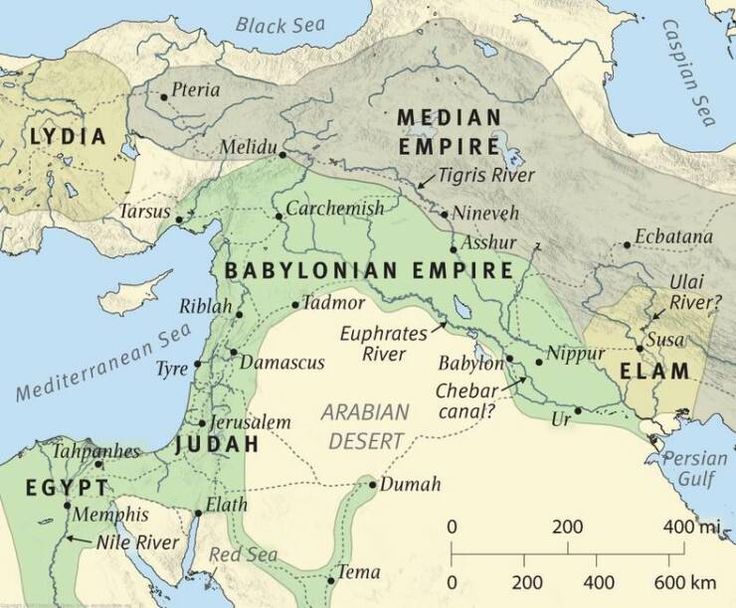 Babylon 
Persia
Greece
Divided 
        Greece
Rome
About 600BC
The History (Brief Overview)
Babylon 
Persia
Greece
Divided 
        Greece
Rome
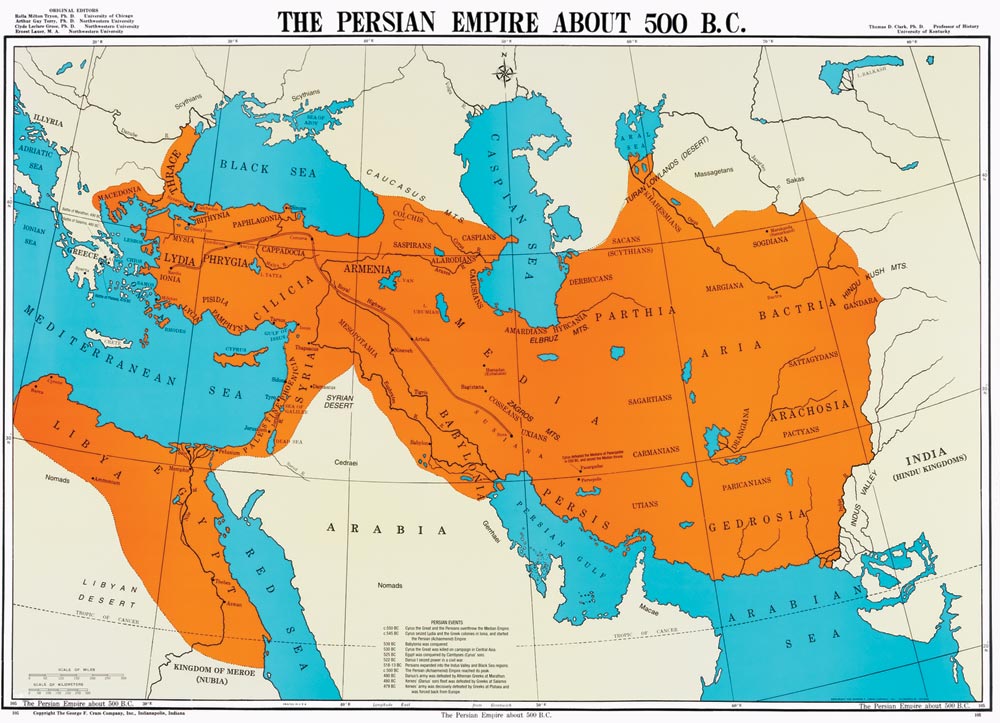 About 500BC
The History (Brief Overview)
Babylon 
Persia
Greece
Divided 
        Greece
Rome
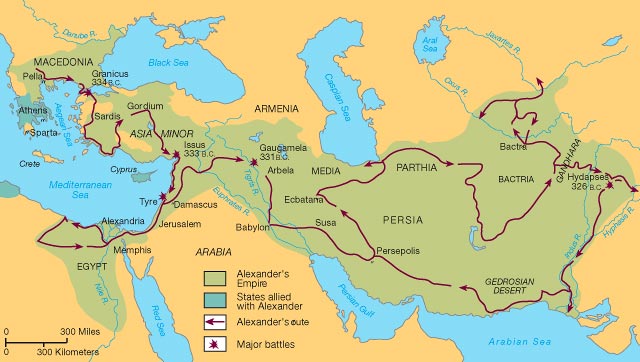 About 330BC
The History (Brief Overview)
Babylon 
Persia
Greece
Divided 
        Greece
Rome
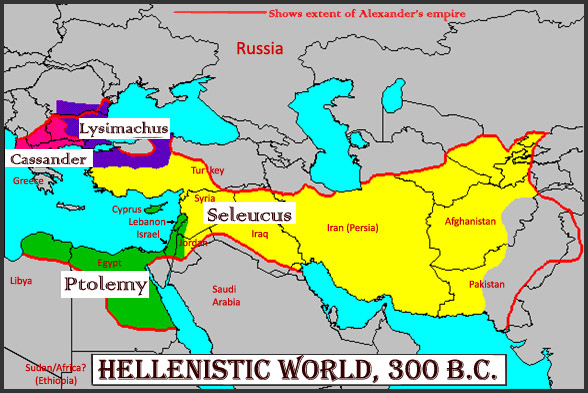 About 300BC
The History (Brief Overview)
Babylon 
Persia
Greece
Divided 
        Greece
Rome
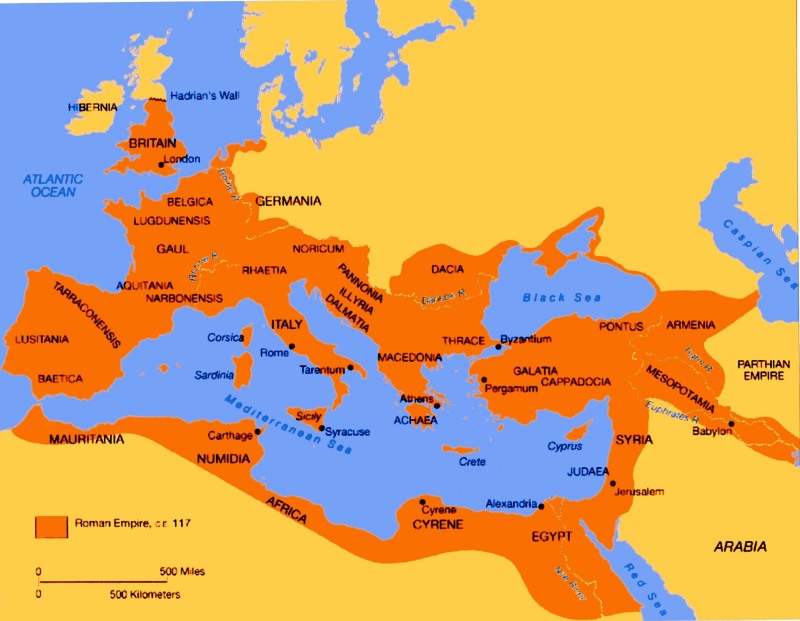 About 100AD
The Texts
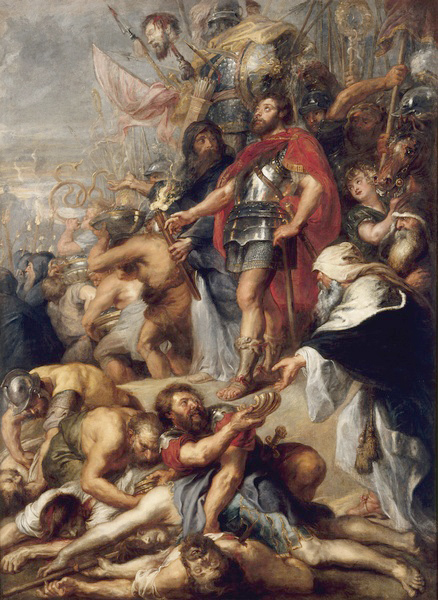 Extra Biblical:
1 & 2 Maccabees (in apocrypha)
Josephus Antiquities and Wars of the Jews
The major Persian and Roman historians
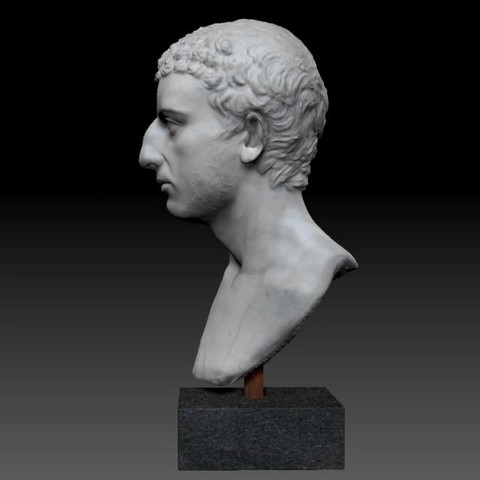 The Texts
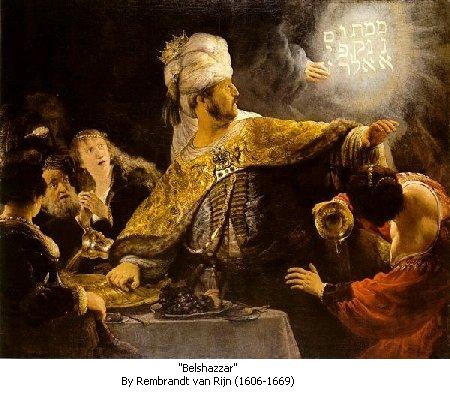 Biblical:
Daniel 2
Daniel 7
Daniel 8
Daniel 11
The Texts
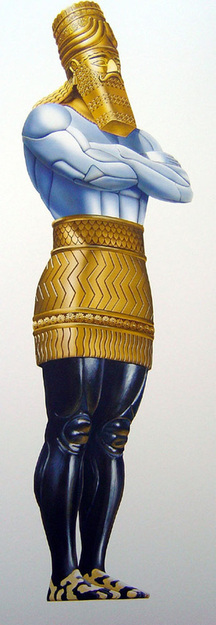 Babylon



Medo-Persia




Greece





Rome
Daniel 2:
Nebuchadnezzar’s dream of a statue
Head of Gold (Babylon), Chest of Silver (Persia), Belly of Bronze (Greece), Legs Iron (Rome) Feet Mixed Iron and Clay (Revived Roman Empire), Rock (Christ’s Kingdom)
The Texts
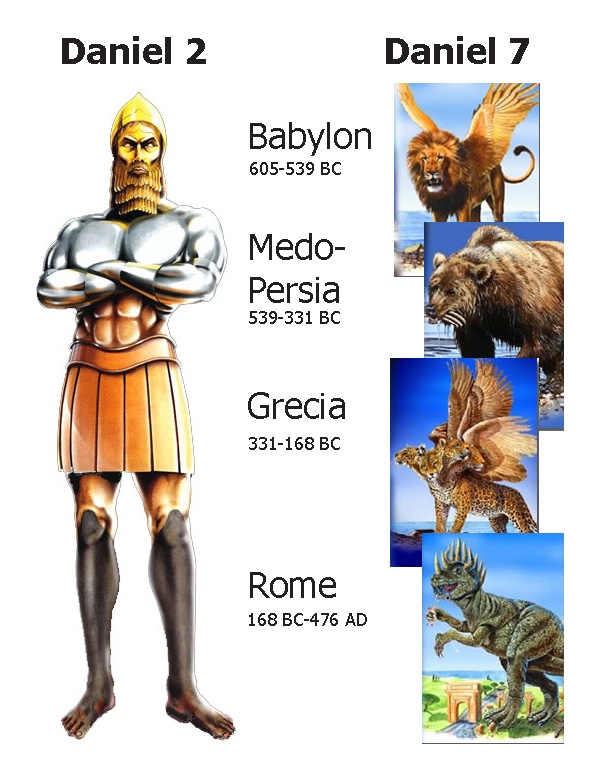 Daniel 2:
Nebuchadnezzar’s dream of a statue
Head of Gold (Babylon), Chest of Silver (Persia), Belly of Bronze (Greece), Legs Iron (Rome) Feet Mixed Iron and Clay (Revived Roman Empire), Rock (Christ’s Kingdom)
The Texts
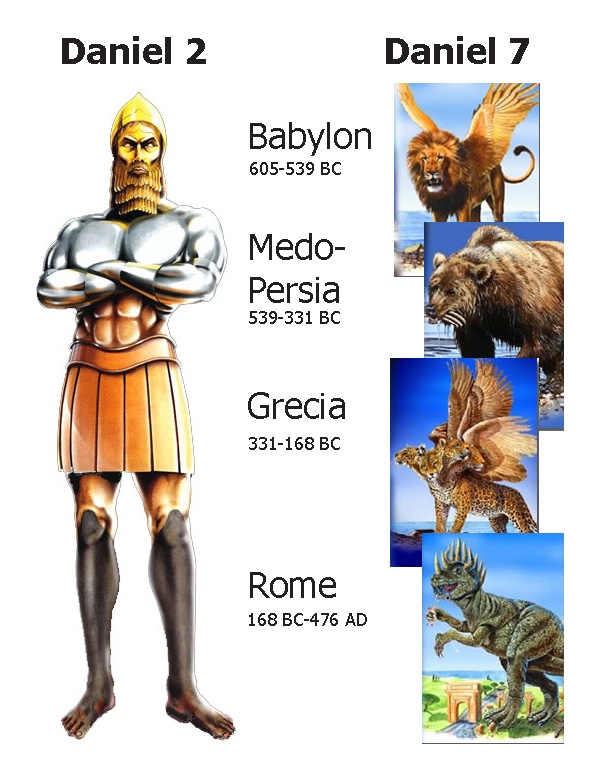 Daniel 7:
Daniel’s dream of four beasts 
Lion with wings (Babylon), Lopsided Bear (Persia), Four-headed-four-winged Leopard (Greece), Beast with 10 horns (Rome)
The Texts
Daniel 7:
Daniel’s dream of four beasts 
Lion with wings (Babylon), Lopsided Bear (Persia), Four-headed-four-winged Leopard (Greece), Beast with 10 horns (Rome)
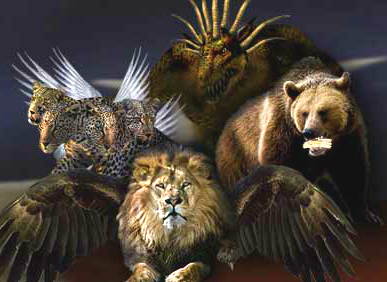 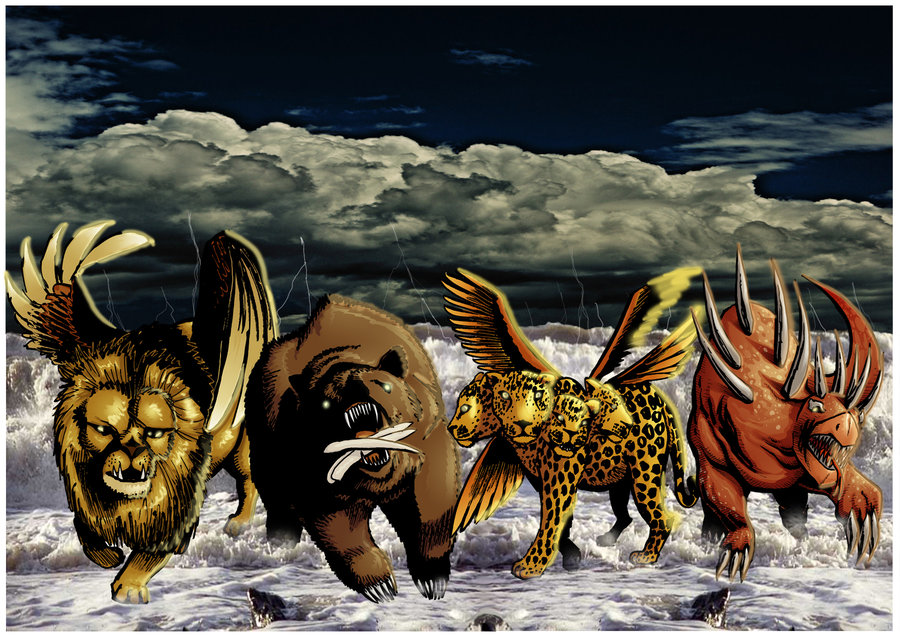 The Texts
Daniel 7:
Daniel’s dream of four beasts 
Lion with wings (Babylon), Lopsided Bear (Persia), Four-headed-four-winged Leopard (Greece), Beast with 10 horns (Rome)
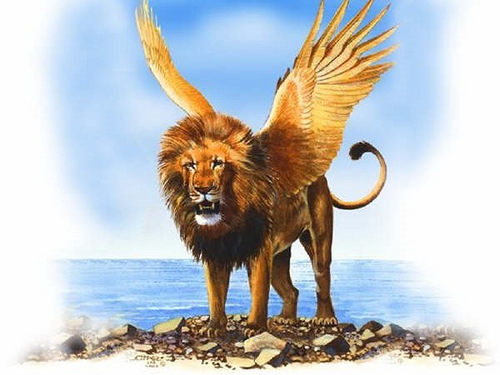 The Texts
Daniel 7:
Daniel’s dream of four beasts 
Lion with wings (Babylon), Lopsided Bear (Persia), Four-headed-four-winged Leopard (Greece), Beast with 10 horns (Rome)
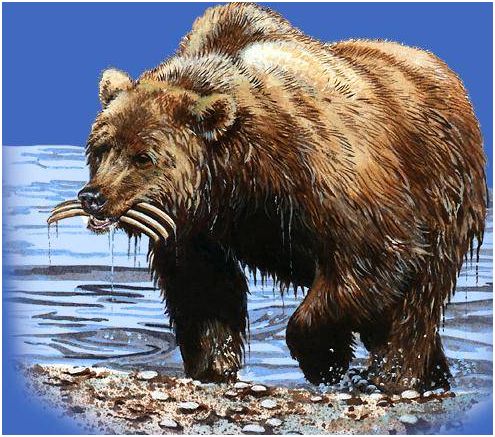 The Texts
Daniel 7:
Daniel’s dream of four beasts 
Lion with wings (Babylon), Lopsided Bear (Persia), Four-headed-four-winged Leopard (Greece), Beast with 10 horns (Rome)
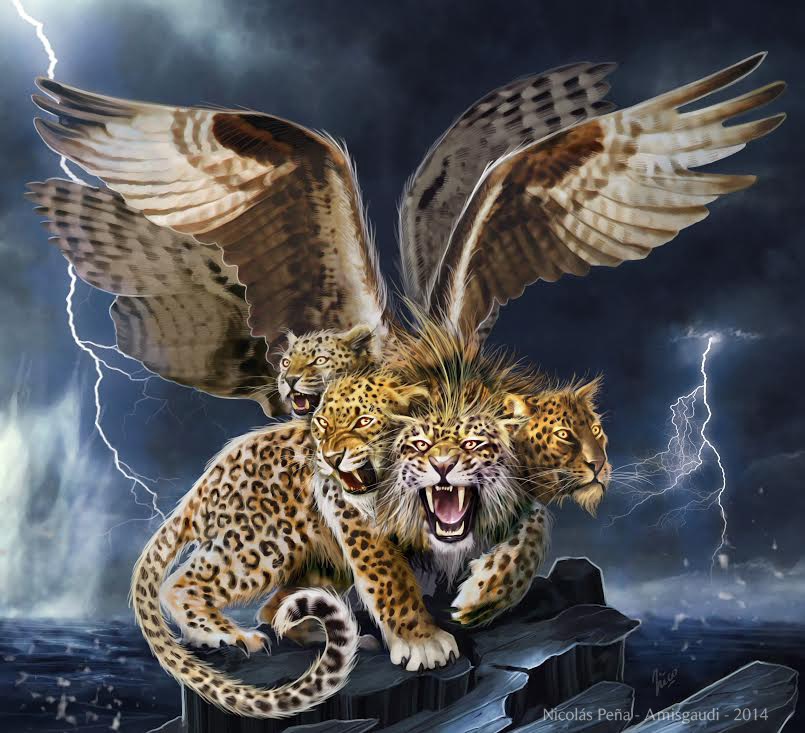 The Texts
Daniel 7:
Daniel’s dream of four beasts 
Lion with wings (Babylon), Lopsided Bear (Persia), Four-headed-four-winged Leopard (Greece), Beast with 10 horns (Rome)
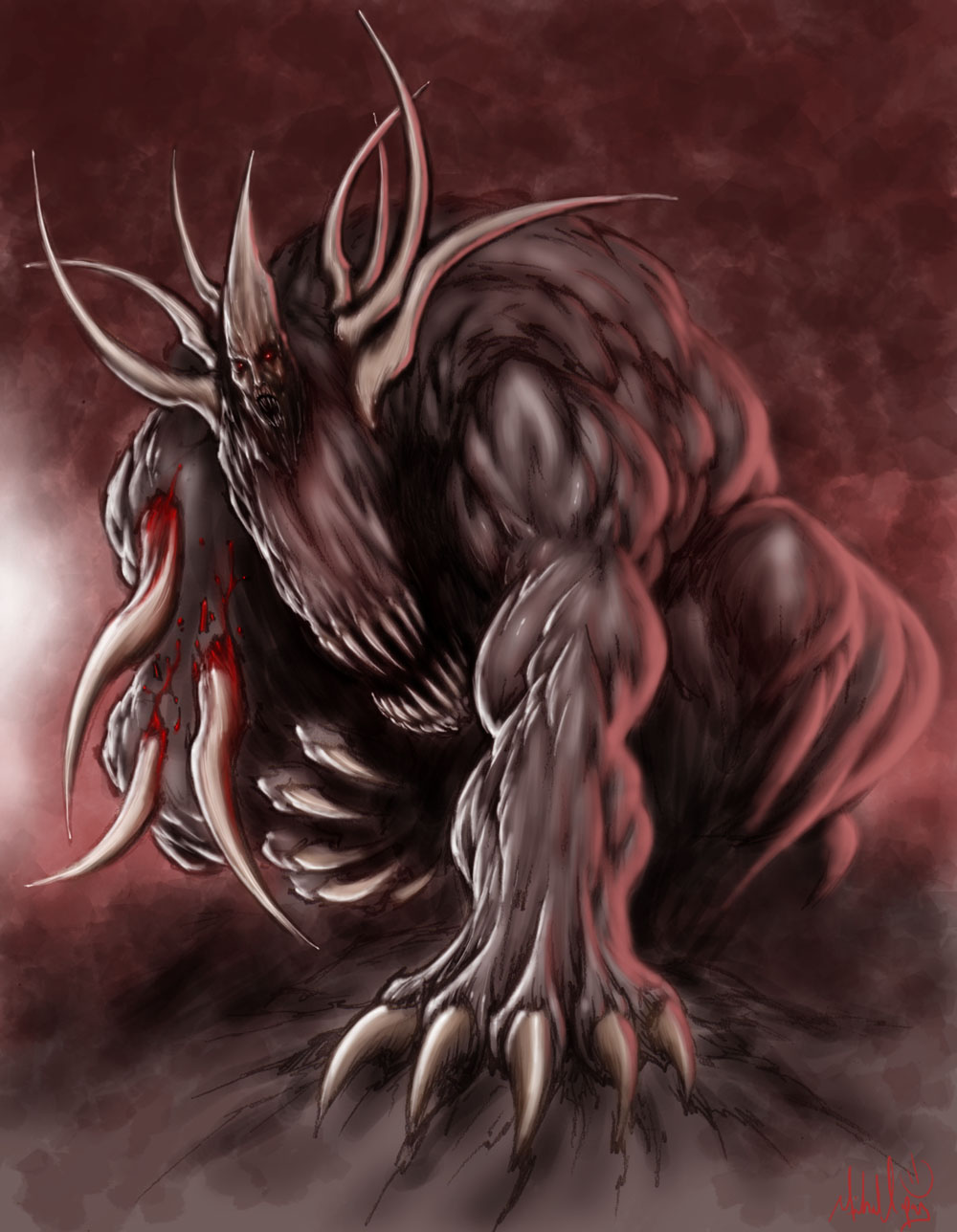 The Texts
Daniel 7:
Daniel’s dream of four beasts 
Lion with wings (Babylon), Lopsided Bear (Persia), Four-headed-four-winged Leopard (Greece), Beast with 10 horns (Rome)
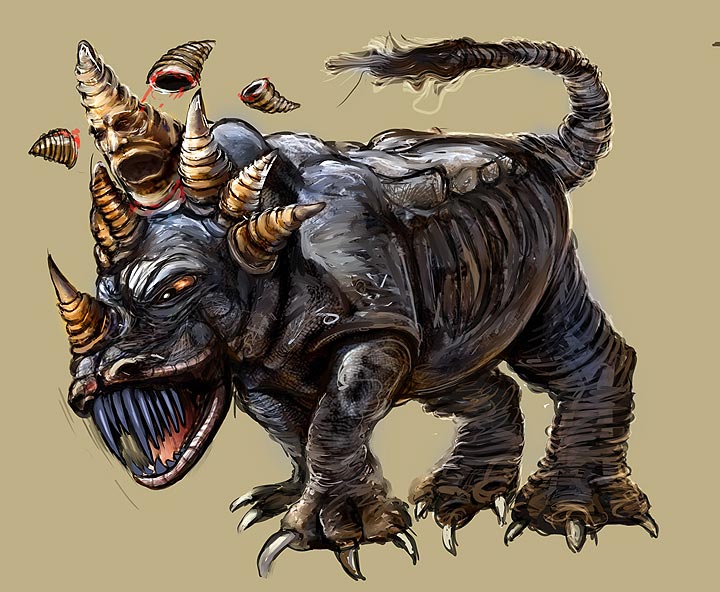 The Texts
Daniel 8:
Daniel’s dream of the goat and ram
Ram with uneven horns (Persia), Goat with one horn (Greece under AtG), four horns replace one horn (Divided Greece)
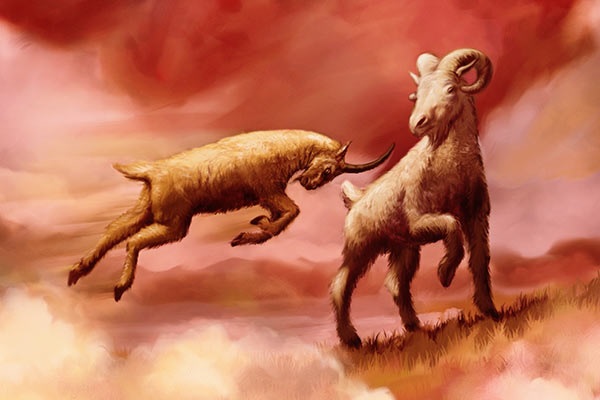 The Texts
Daniel 8:
Daniel’s dream of the goat and ram
Ram with uneven horns (Persia), Goat with one horn (Greece under AtG), four horns replace one horn (Divided Greece)
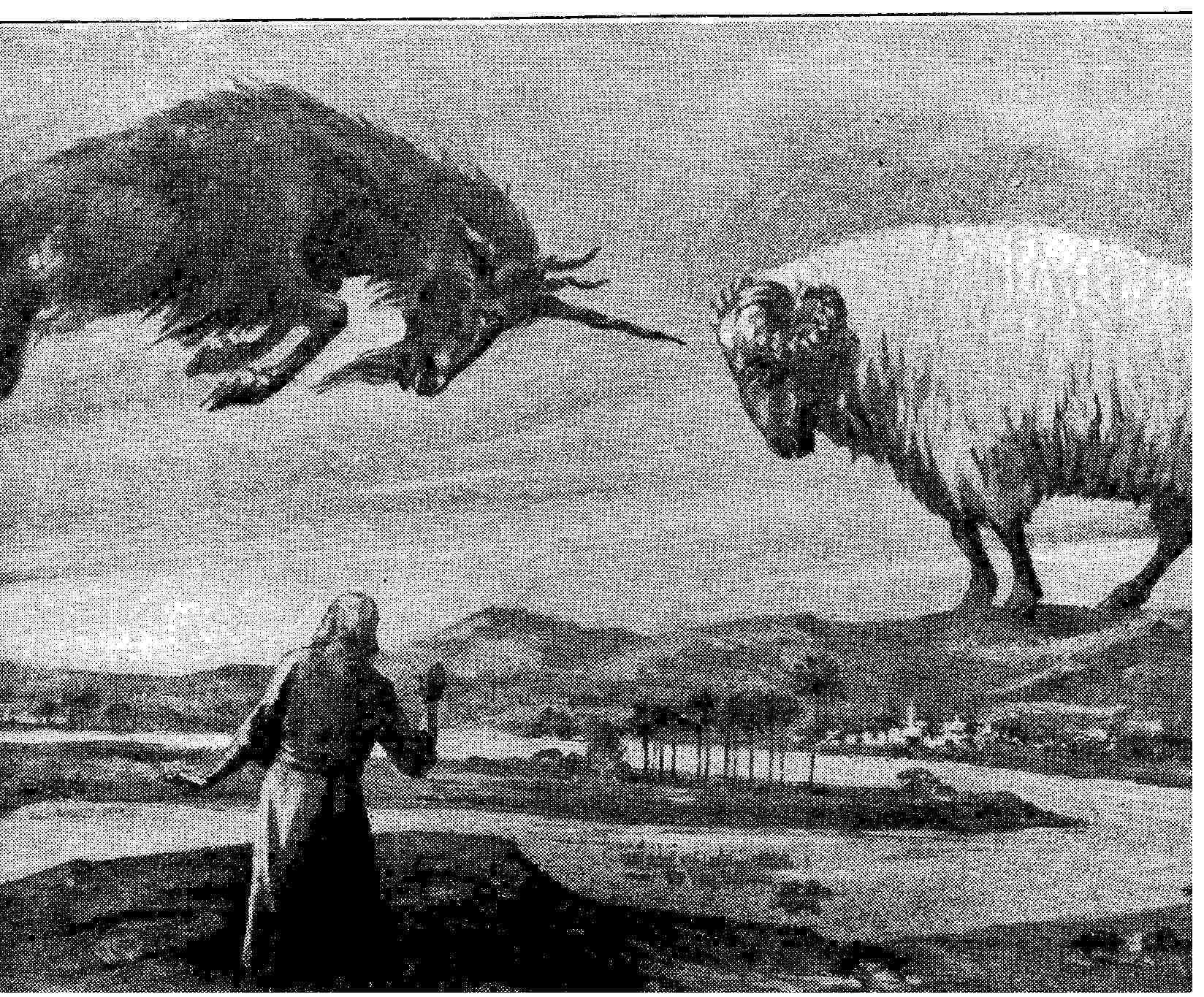 The Texts
Daniel 8:
Daniel’s dream of the goat and ram
Ram with uneven horns (Persia), Goat with one horn (Greece under AtG), four horns replace one horn (Divided Greece)
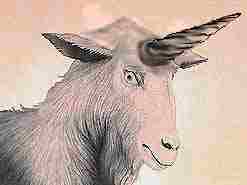 The Texts
Daniel 8:
Daniel’s dream of the goat and ram
Ram with uneven horns (Persia), Goat with one horn (Greece under AtG), four horns replace one horn (Divided Greece)
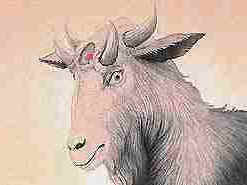 The Texts
Daniel 11:
Gabriel’s explanation of intertestamental history
Mighty king who rules with great dominion rises (AtG) and his kingdom is broken toward the four winds (AtG’s Generals, Divided Greece, tetrarchs) alliances and wars (Ptolemies and Seleucids fighting) and one profanes the temple and sets up an abomination that makes desolate (Antiochus IV)
The History
Persian Era: (560-330 BC)
Cyrus the Great – 559-530BC
Let Israel go back to Jerusalem
Darius I – 522-486BC
Daniel and the Lion’s den
Xerxes (Ahasuerus) – 486-465BC
Esther’s Husband
Artaxerxes – 464-424BC
Sent Nehemiah to build wall
Darius III – 336-330BC
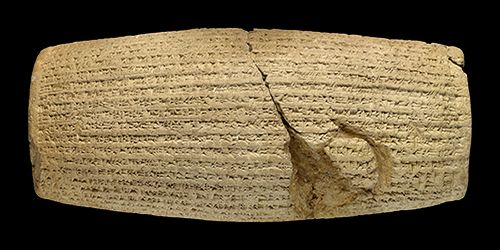 The History
Persian Era: (560-330 BC)
Cyrus the Great – 559-530BC
Let Israel go back to Jerusalem
Darius I – 522-486BC
Daniel and the Lion’s den
Xerxes (Ahasuerus) – 486-465BC
Esther’s Husband
Artaxerxes – 464-424BC
Sent Nehemiah to build wall
Darius III – 336-330BC
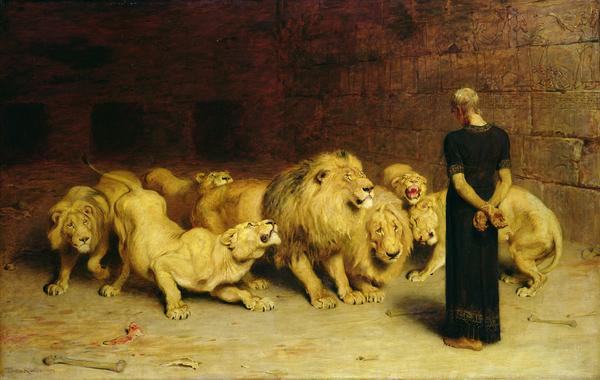 The History
Persian Era: (560-330 BC)
Cyrus the Great – 559-530BC
Let Israel go back to Jerusalem
Darius I – 522-486BC
Daniel and the Lion’s den
Xerxes (Ahasuerus) – 486-465BC
Esther’s Husband
Artaxerxes – 464-424BC
Sent Nehemiah to build wall
Darius III – 336-330BC
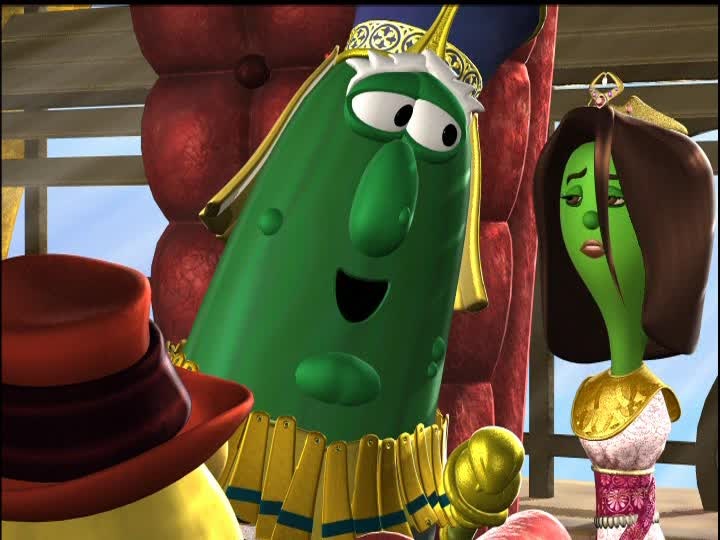 The History
Persian Era: (560-330 BC)
Cyrus the Great – 559-530BC
Let Israel go back to Jerusalem
Darius I – 522-486BC
Daniel and the Lion’s den
Xerxes (Ahasuerus) – 486-465BC
Esther’s Husband
Artaxerxes – 464-424BC
Sent Nehemiah to build wall
Darius III – 336-330BC
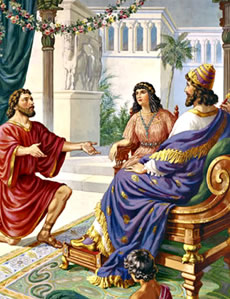 The History
Greek Era: (330-130’s BC)
Alexander the Great (330-326 BC)
Divided Kingdom of AtG
	Cassander
	Lysimachus
	Ptolemy
	Seleucus
Antiochus IV Epiphanes
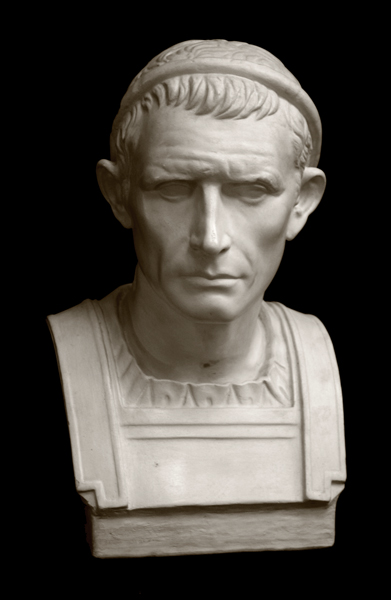 The History
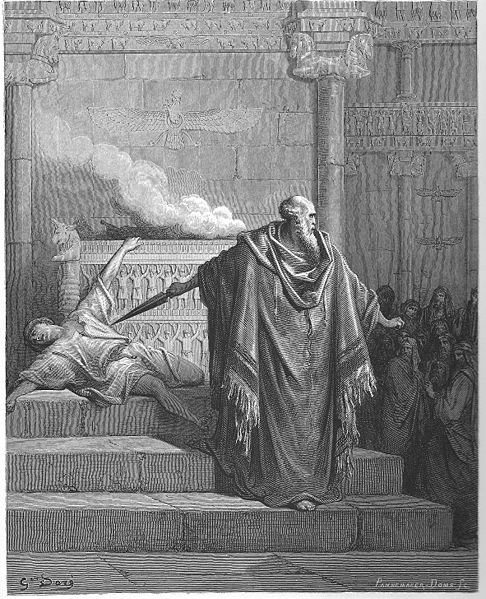 Hasmonean/Maccabean Era: (166-63 BC)
Mattathias Maccabeus
Kills a Jew who tried to sacrifice a pig at Modin, starts revolt
Judas Maccabeus
Mattathias’s first son. Leads the revolt
Jonathan Maccabeus
Mattathias’s second son. Takes command when Judas dies
Simon Maccabeus
Mattathias’s third son. Takes command when Jonathan dies.
John Hyrcanus
The History
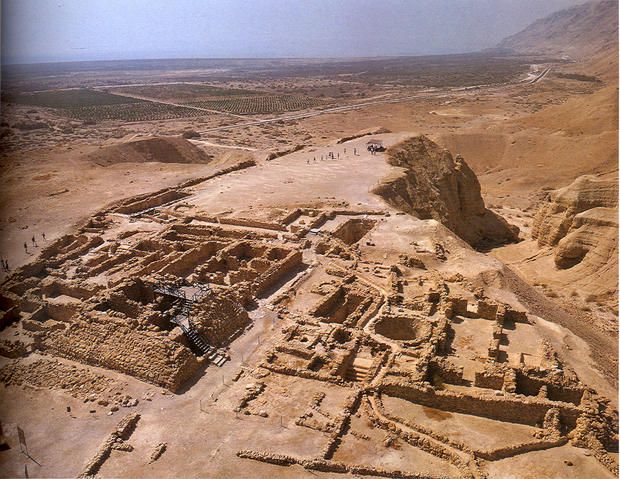 Jewish Culture
Pharisees, Sadducees, Essenes Developing… 
Hillel vs Shamai (110BC-70AD)
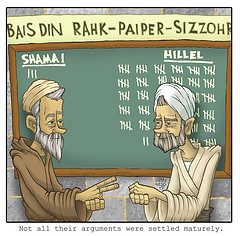 The History
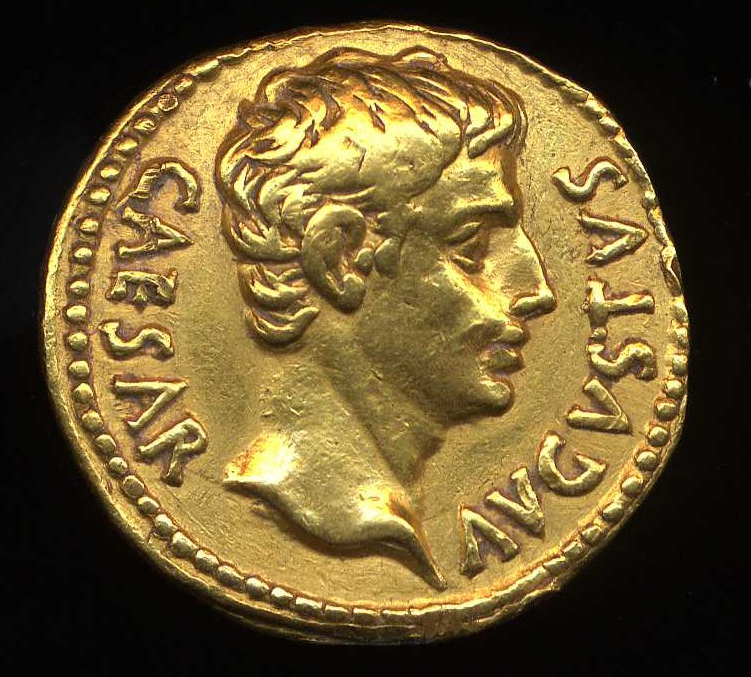 Roman Era: (146-330 AD)
Pompey
Antipater
Herod
Octavian (Augustus)